Буква Ю в начале слова
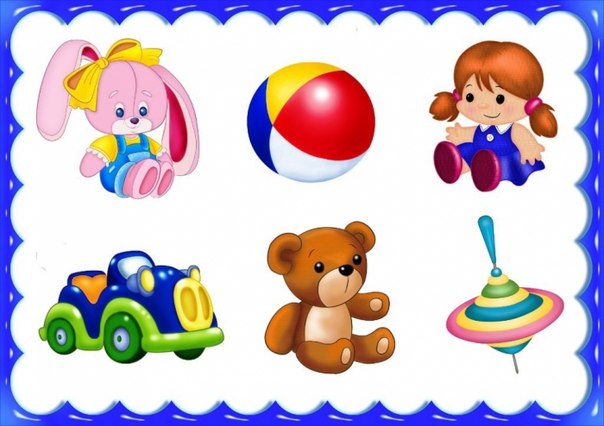 Ю Л А
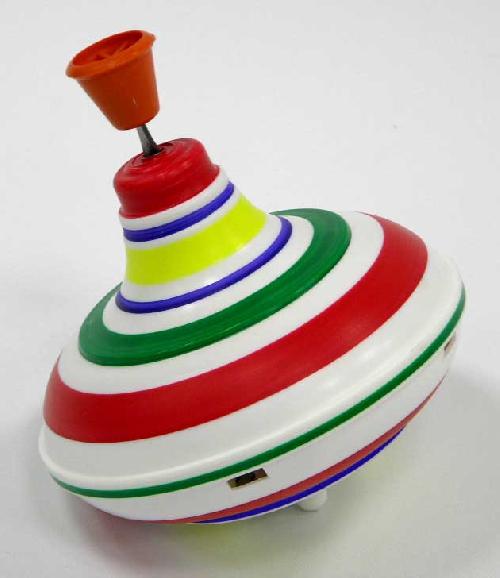 Ю Н Г А
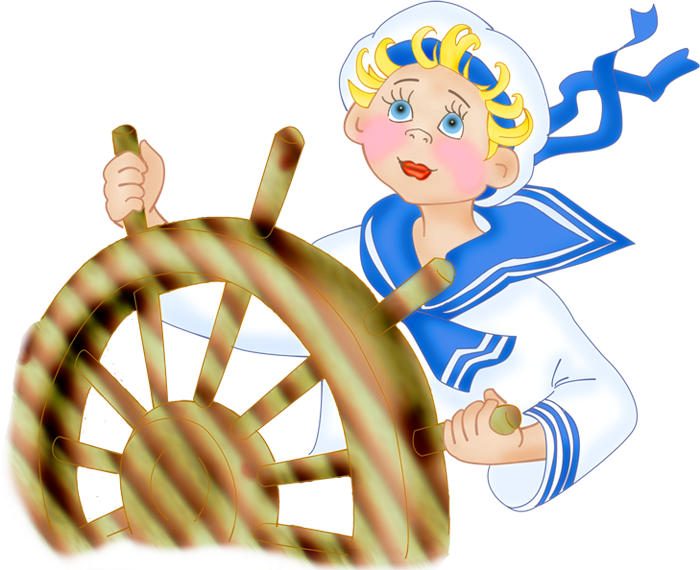 Чтобы «О» не укатилось,
Крепко к столбику прибью.
Ой, смотри-ка что случилось:
Получилась… буква»Ю».